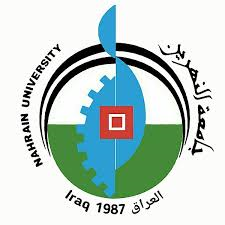 University of Nahrain
Faculty of Law
Administrative Law in English
By Asst. Prof. Dr. Ayat Mohammed Saud
2024-2025
Lecture 5: Public Employees and Administrative Ethics
Definition: A person entrusted with a public function within a government ministry or public entity.
Examples:
Civil servants (الموظفون المدنيون)
Employees of public institutions (موظفو المؤسسات العامة)
Key Characteristics:
Appointed by the State: Hired through official procedures.
Performs Public Duties: Works for the public interest, not personal gain.
Subject to Administrative Law: Governed by rules specific to public service.
Duties of a Public Employee واجبات الموظف العام))
Primary Duties:
Perform Duties Personally and with Integrity (أداء العمل بشخصية وأمانة  )Must carry out tasks themselves and honestly.
Adhere to Working Hours ( الالتزام بساعات العمل )Must follow official working hours.
Respect Citizens and Facilitate Transactions 
(احترام المواطنين وتسهيل المعاملات )Treat citizens respectfully and help them complete their transactions.
Avoid Exploitation of Position (تجنب استغلال المنصب  )Must not use their position for personal gain or profit.
Administrative Ethics أخلاقيات العمل الإداري))
Definition: Moral principles that guide the behavior of public employees and ensure they act in the public interest.
Key Principles:
Integrity (النزاهة  )Acting honestly and ethically.
Transparency (الشفافية  )Being open and clear in decision-making.
Accountability (المساءلة  )Taking responsibility for actions and decisions.
Impartiality (الحياد  )Treating all citizens equally without bias.
Importance: Builds public trust and ensures effective governance.
Challenges in Administrative Ethics (تحديات أخلاقيات العمل الإداري)
Corruption (الفساد  )Misuse of public power for private gain.
Nepotism (المحسوبية  )Favoring relatives or friends in hiring or promotions.
Bureaucratic Red Tape (البيروقراطية المفرطة )Excessive rules and procedures that hinder efficiency.
Lack of Accountability (غياب المساءلة )Failure to hold public employees responsible for their actions.
Summary of Lecture 5:
Public Employees are individuals entrusted with public functions and are governed by administrative law.
Their Duties include performing tasks with integrity, adhering to working hours, respecting citizens, and avoiding exploitation of their position.
Administrative Ethics are moral principles that guide public employees to act in the public interest, emphasizing integrity, transparency, accountability, and impartiality.
Challenges include corruption, nepotism, bureaucratic inefficiency, and lack of accountability.
Glossary of Key Terms (مصطلحات أساسية)
Public Employee (الموظف العام  )A person entrusted with a public function.
Civil Servants (الموظفون المدنيون  )Employees working in government ministries.
Integrity (النزاهة  )Acting honestly and ethically.
Transparency (الشفافية  )Openness in decision-making.
Accountability (المساءلة  )Responsibility for actions and decisions.
Impartiality (الحياد  )Treating all citizens equally without bias.
Corruption (الفساد  )Misuse of public power for private gain.
Nepotism (المحسوبية  )Favoring relatives or friends in hiring or promotions.
Bureaucratic Red Tape (البيروقراطية المفرطة  )Excessive rules and procedures.
Exploitation of Position (استغلال المنصب  )Using one’s position for personal gain.
Public Interest (المصلحة العامة  )The welfare of the public as a whole.
Administrative Ethics (أخلاقيات العمل الإداري  )Moral principles guiding public employees.
Public Trust (الثقة العامة  )The confidence citizens have in public institutions
The End